Vitamins and minerals
Vocabulary
water-soluble
/ˈwɔːtəsɒljəbəl/ it can dissolve in water

store /stɔː/ to keep something (for use in the future)


potassium /pəˈtæsiəm/ kalij
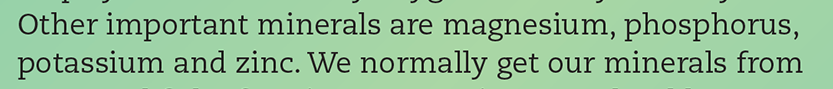 blood cells 




oxygen /ˈɒksɪdʒən/  



muscle /ˈmʌsəl/
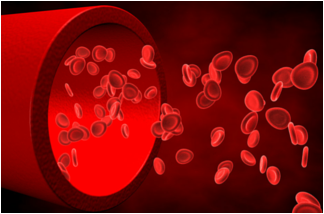 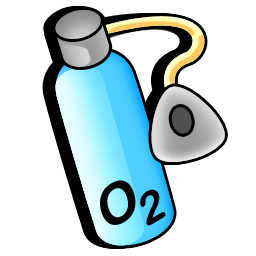 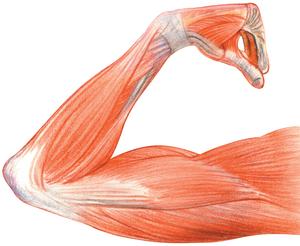 absorb /əbˈzɔːb/ to take something gradually


liver /ˈlɪvər/ jetra

lung  /lʌŋ/ plućno krilo

salmon /ˈsæmən/ losos
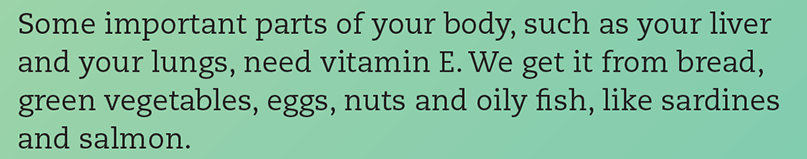